Which Way Now – Information Evening
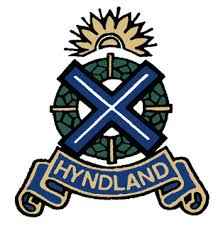 15th September 2016 
Hyndland Secondary School
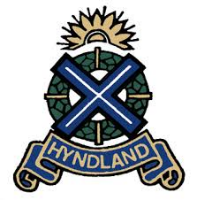 Format of the evening
General introduction and overview – Mrs Forrester – DHT S6
Careers Support overview – Kate McMahon – Skills Development Scotland 
Supporting Pupils with the Application Process – Mrs Pollock - Pastoral Care Staff
University of Strathclyde – representation from the Admissions office – Heather Black
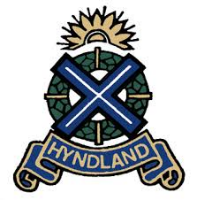 Tracking of Progress in the Senior School
October – tracking report issued to parents
November/December – full report issued to parents
December 1st – S4-S6 targeted parents meeting  
January 16th-27th – Senior Phase Assessment Period 
February – tracking report issued to parents 
March 2nd – S5-S6 Parents’ Evening
March – tracking report (SQA Estimates) issued to parents
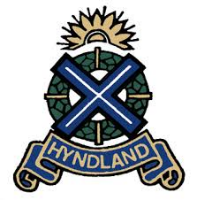 Target Setting with S5/6 Pupils
At each tracking point in the session, teaching staff discuss individual targets with their students. 

A working grade is discussed – this is the grade that students are currently working at and is evidence based on classwork / assessments etc.

A target grade is set – this is an aspirational grade that the student should be working towards.
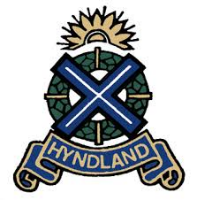 SQA Post Results Service
The Post Results Service has been in place since August 2014. 
Under this system a school can request a clerical check (administrative check) or a marking check for an examination paper.
With both systems a candidate’s overall mark/grade can be reduced or increased.
However – there is very clear guidance from SQA regarding the criteria for this.  
Guidance on this system can be found on the school website and issued prior to SQA study leave commencing.
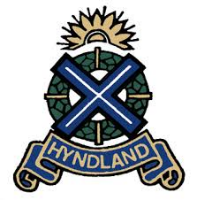 College or University?
The differences:

Studying at University
Degree qualification – usually 4 years full time
Years 1-2 – breadth of study
Years 3-4 – specialisation in chosen subject

Studying at College:
A variety of qualifications – HNC, HND, BTEC …
Vocational Qualifications not available at Universities
Can be used as a stepping stone to Universities
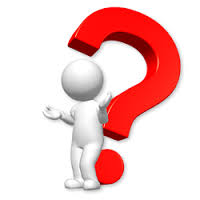 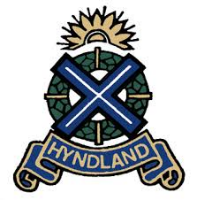 College or University Entry Requirements:
University: 
Usually at least 4 or 5 Highers
Advanced Highers – depends on institution

College: 
End of S5/6 –Usually between 1-3 Highers

http://www.myworldofwork.co.uk/content/college-or-university
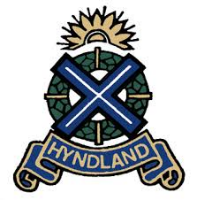 General Information on UCAS
Number of choices – 5
Cost- £23 
Simultaneous consideration 
Medicine / Dentistry / Veterinary Medicine – 4 choices + 1 extra choice for another course
1 application per cycle
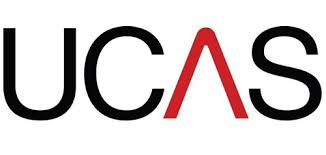 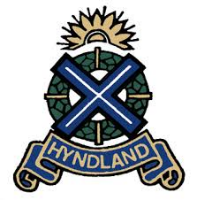 Deadlines – UCAS Apply 2017
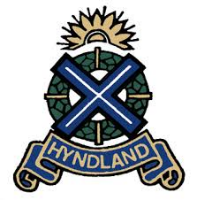 Choosing Courses
This requires RESEARCH…LOTS OF IT!!!

Find out about courses you are interested in.  This can be done through:
	* Online		* UCAS course search		* Prospectuses
	* Open Days / Conventions 	* Word of Mouth
REMEMBER:
Course entry requirements show the minimum grades an HEI would expect an applicant to have to even be considered for an offer.
If an offer is made, they could ask for higher grades.
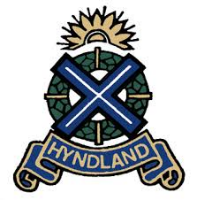 The Process…
There are 6 steps to applying and the Pastoral Care Team will work with pupils to assist them in the process of applying.  The steps are:
Step 1: Choosing Courses
Importance of research
Step 2: Applying
Personal Statement
Step 3: Offers
Step 4: Results
Step 5: Next Steps
Step 6: Start Uni / College
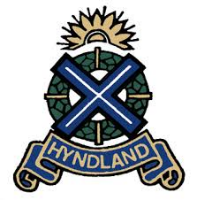 Support and Advice
Higher Education Convention – Glasgow Science Centre 
Which Way Now Information Evening
UCAS and College booklets issued to students 
Presentations at S6 Assemblies from various HE Institutions
Timetabled PSE from August-October and January-February
One to one help and support from your Pastoral Care Teacher
Support / advice from Kate McMahon (school’s Career Advisor) and/or Fiona Campbell Employability and Skills Manager 
School Twitter page and School website
It is the students responsibility to meet the deadlines and ensure that their application is submitted on time
Thank you for attending.
Please feel free to speak to the Pastoral Care Team and our School Careers Advisor who are present tonight should you have any questions.
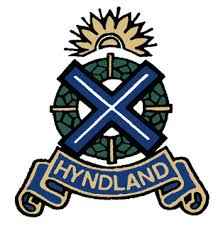 For more information: 
Follow us on twitter: @HyndlandSec
Visit our website: www.hyndland-sec.glasgow.sch.uk